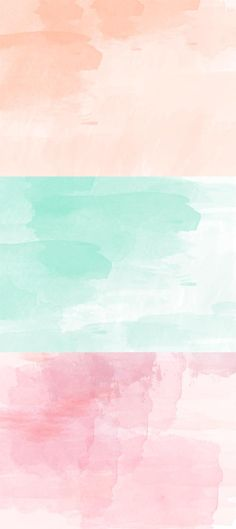 Check out this weeks amazing work in room 15…
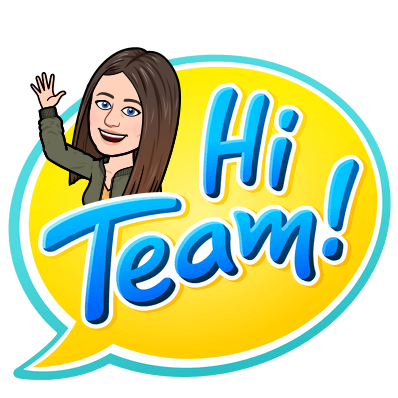 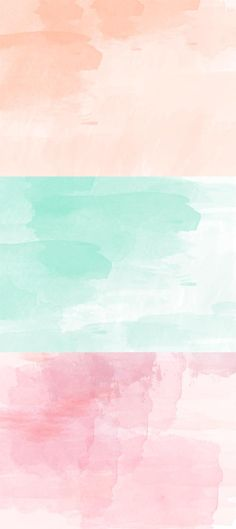 Ayla
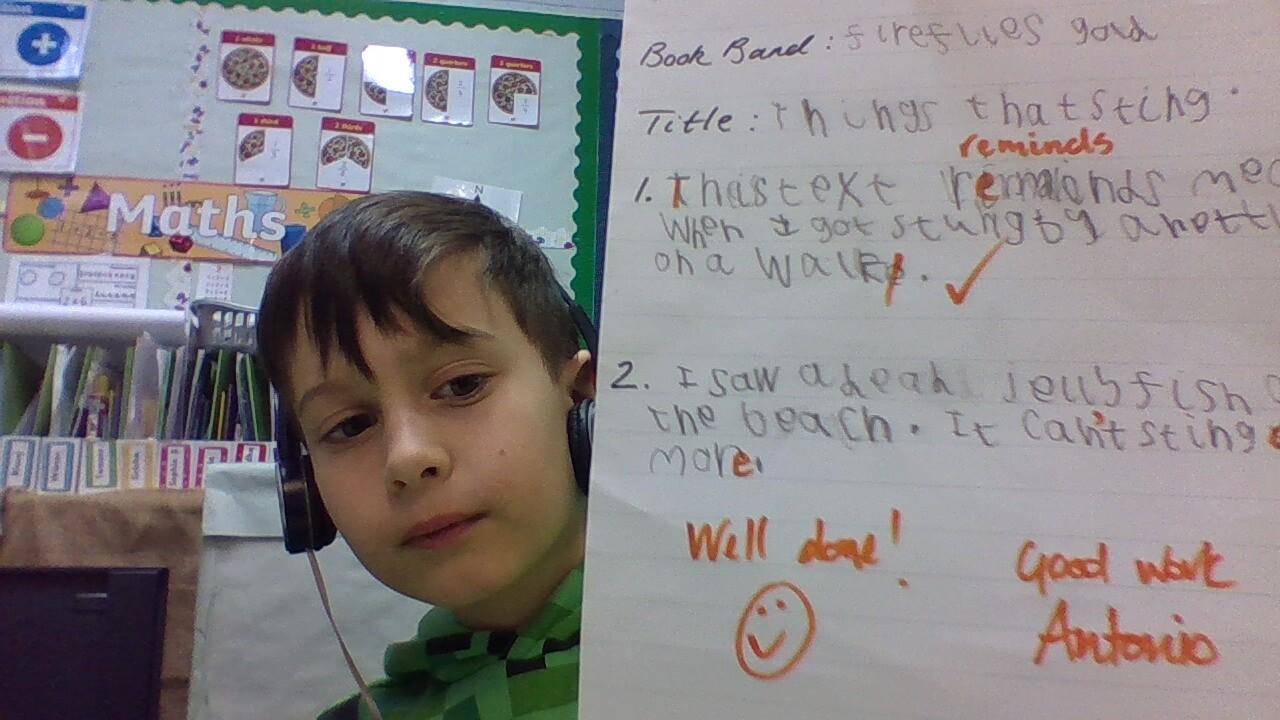 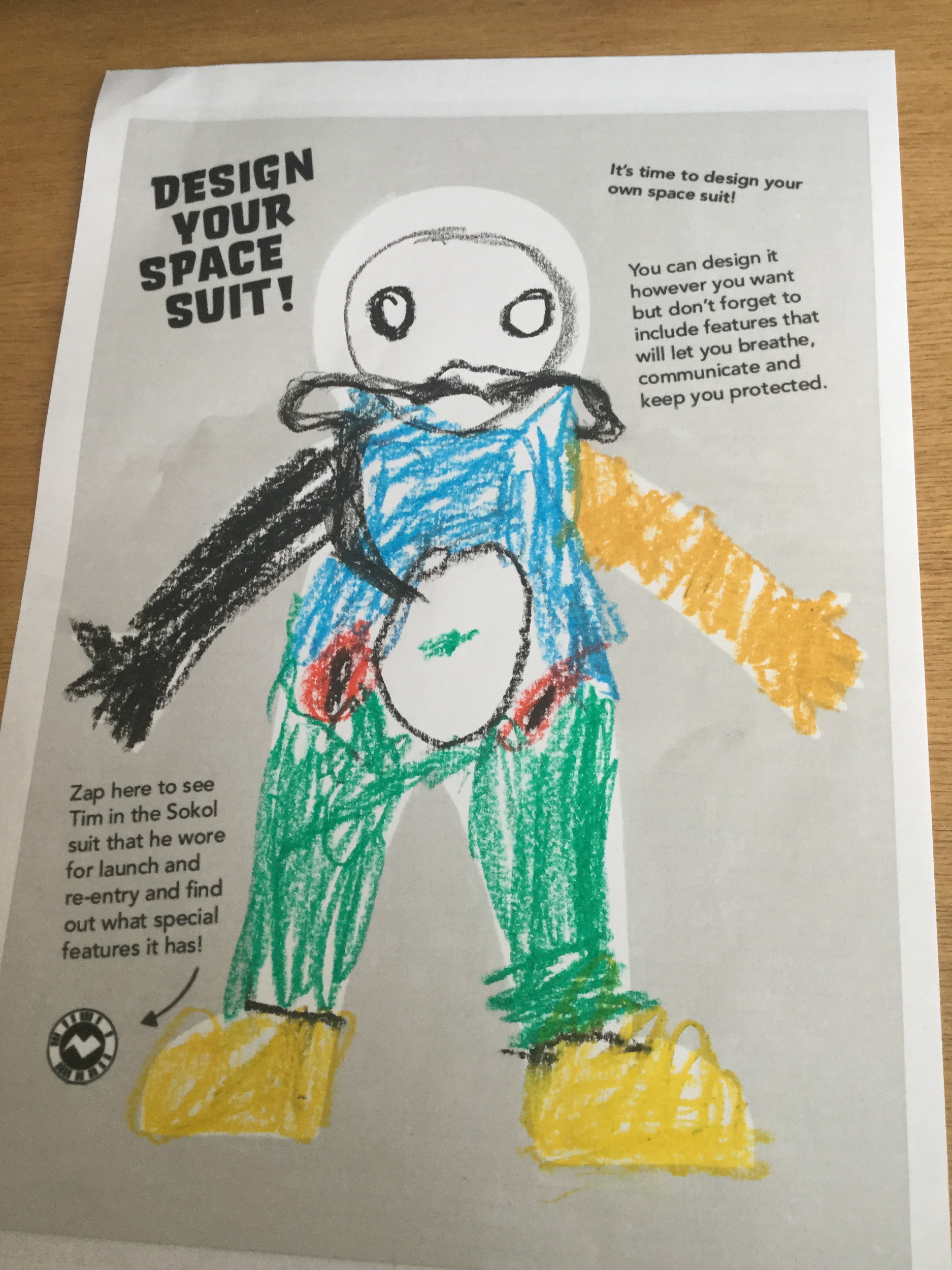 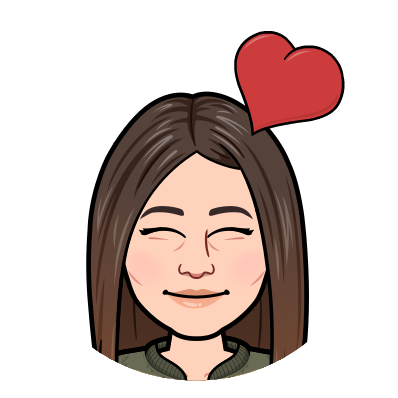 Antonio
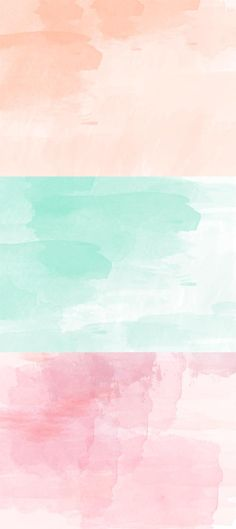 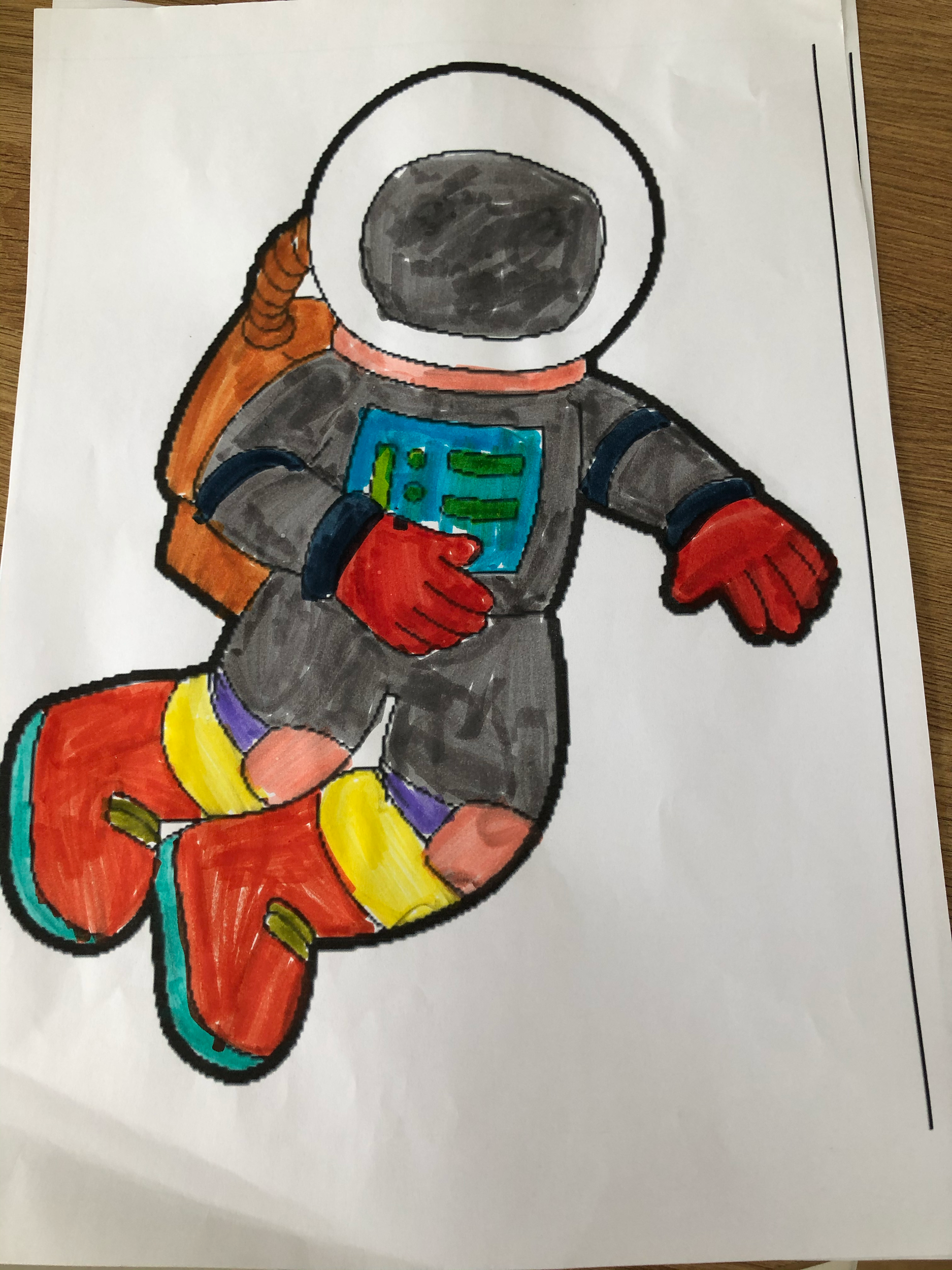 Ridhwan
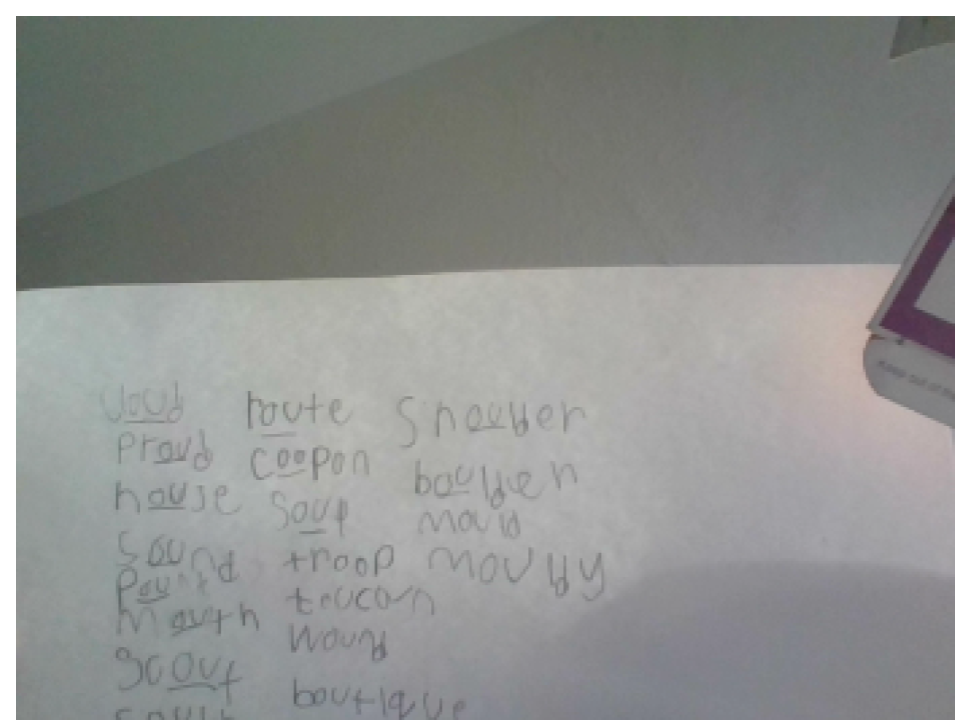 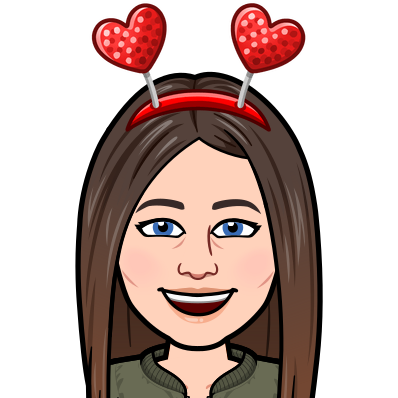 Beba
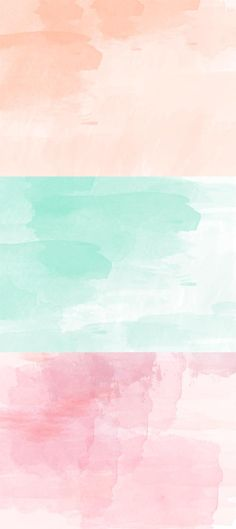 Joshua R
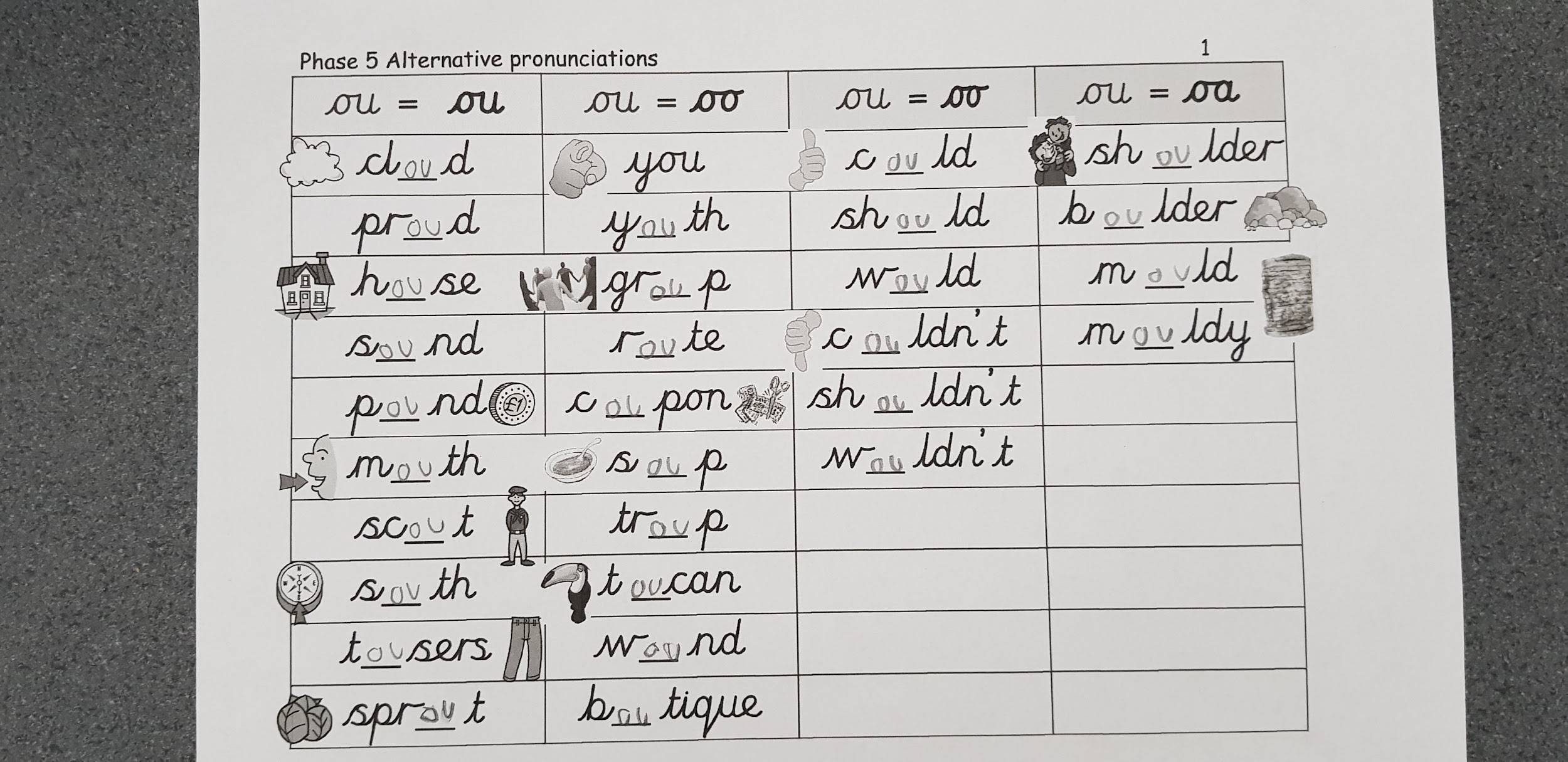 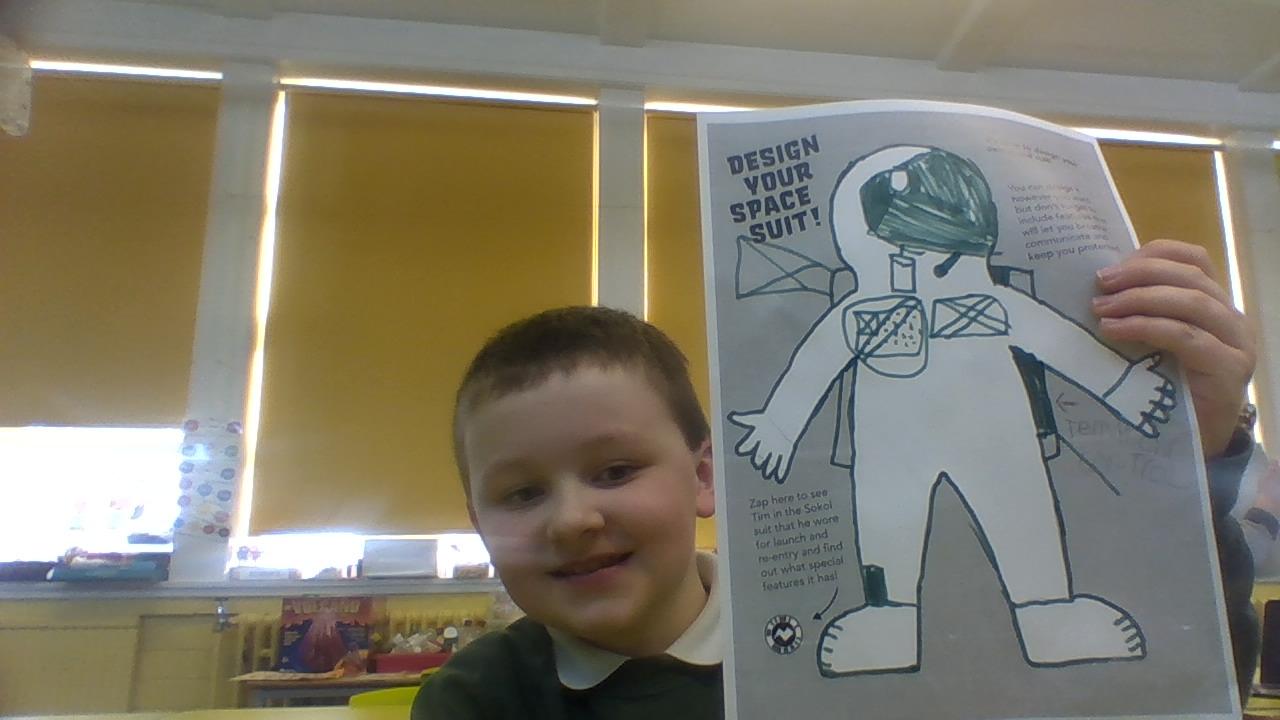 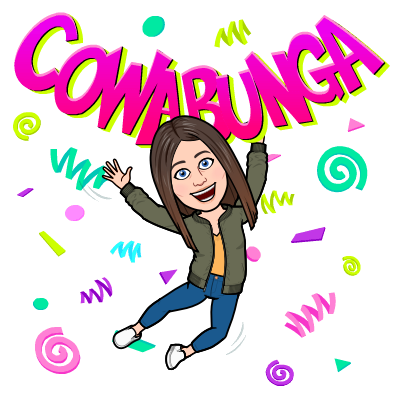 Ilyas
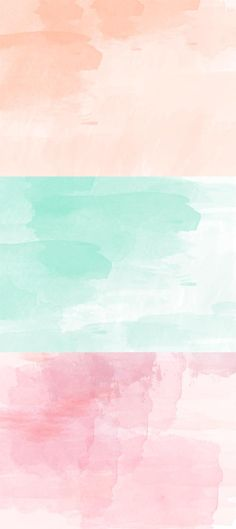 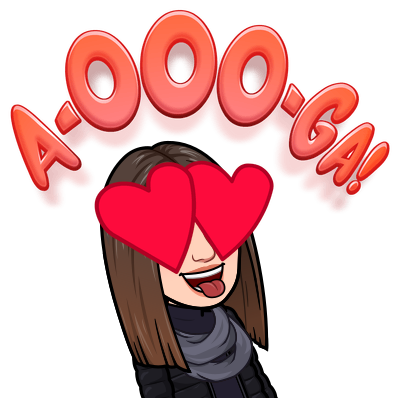 Hub crafts…..
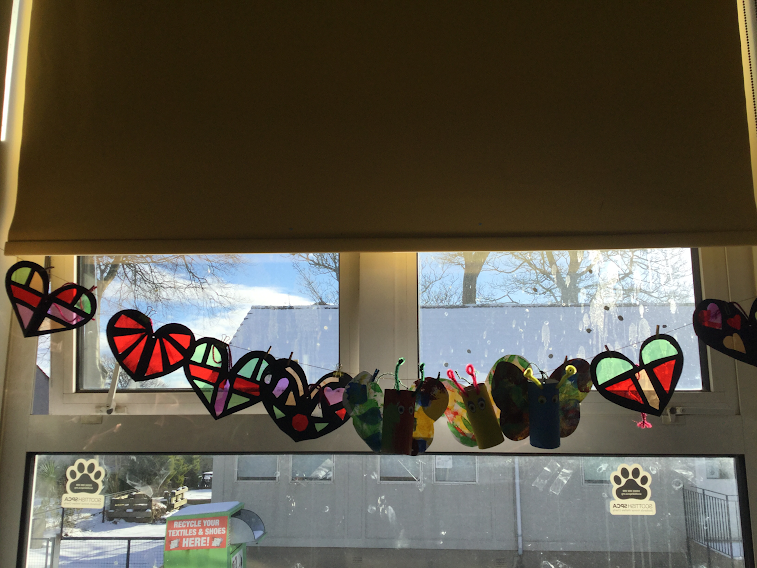 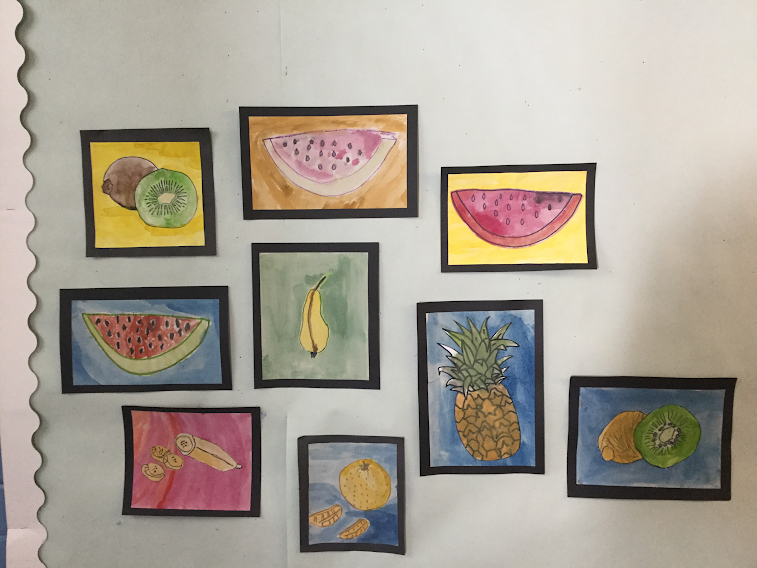 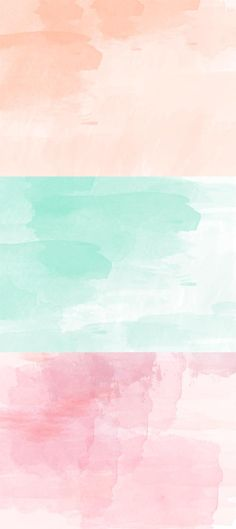 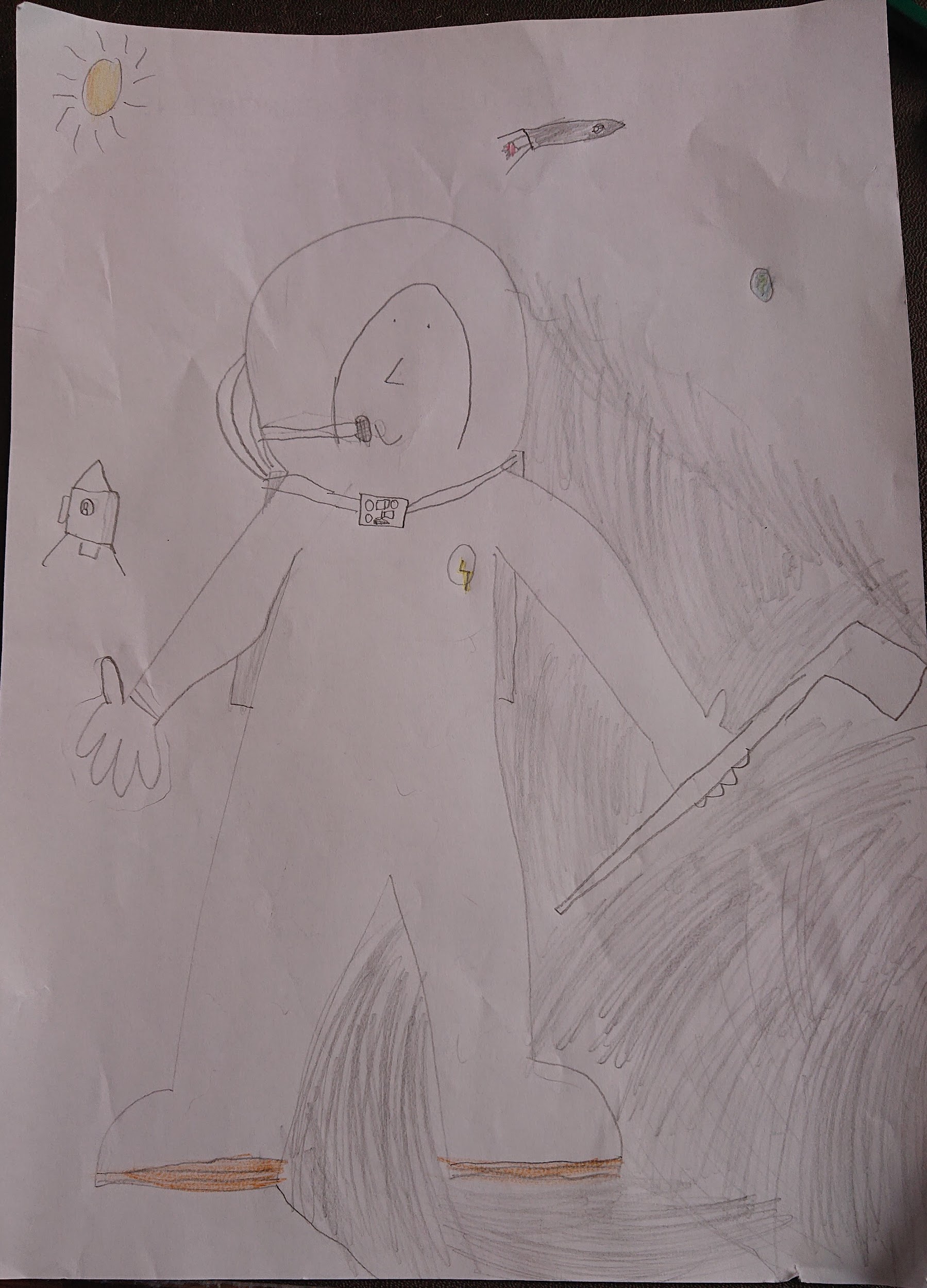 Henry
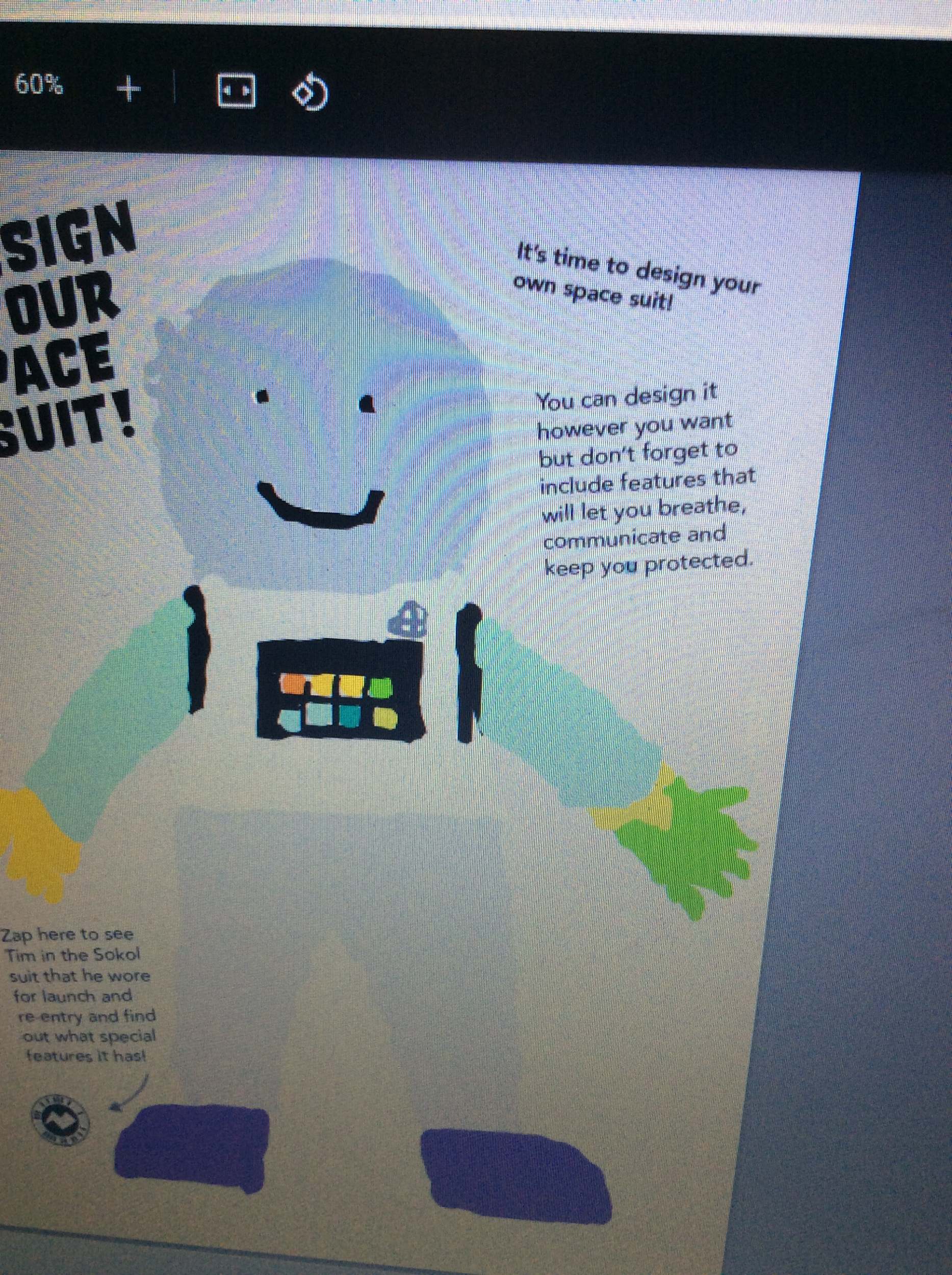 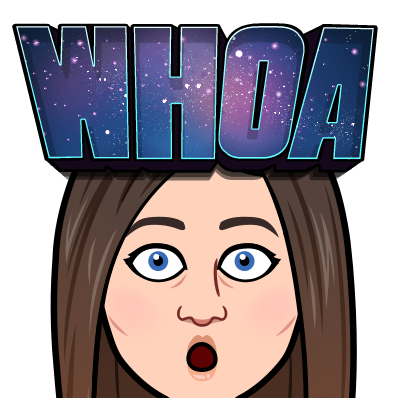 Conrad
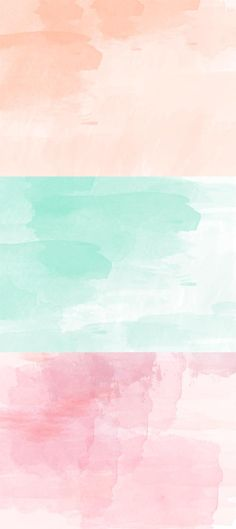 Ellie
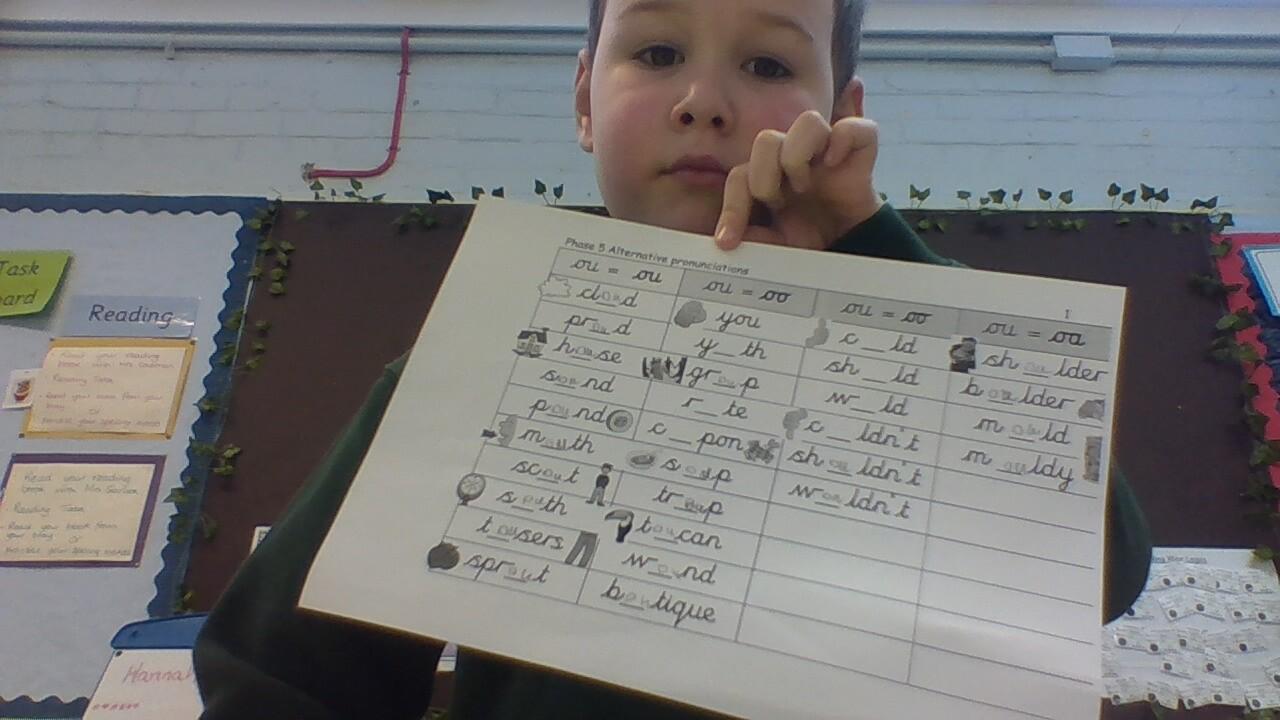 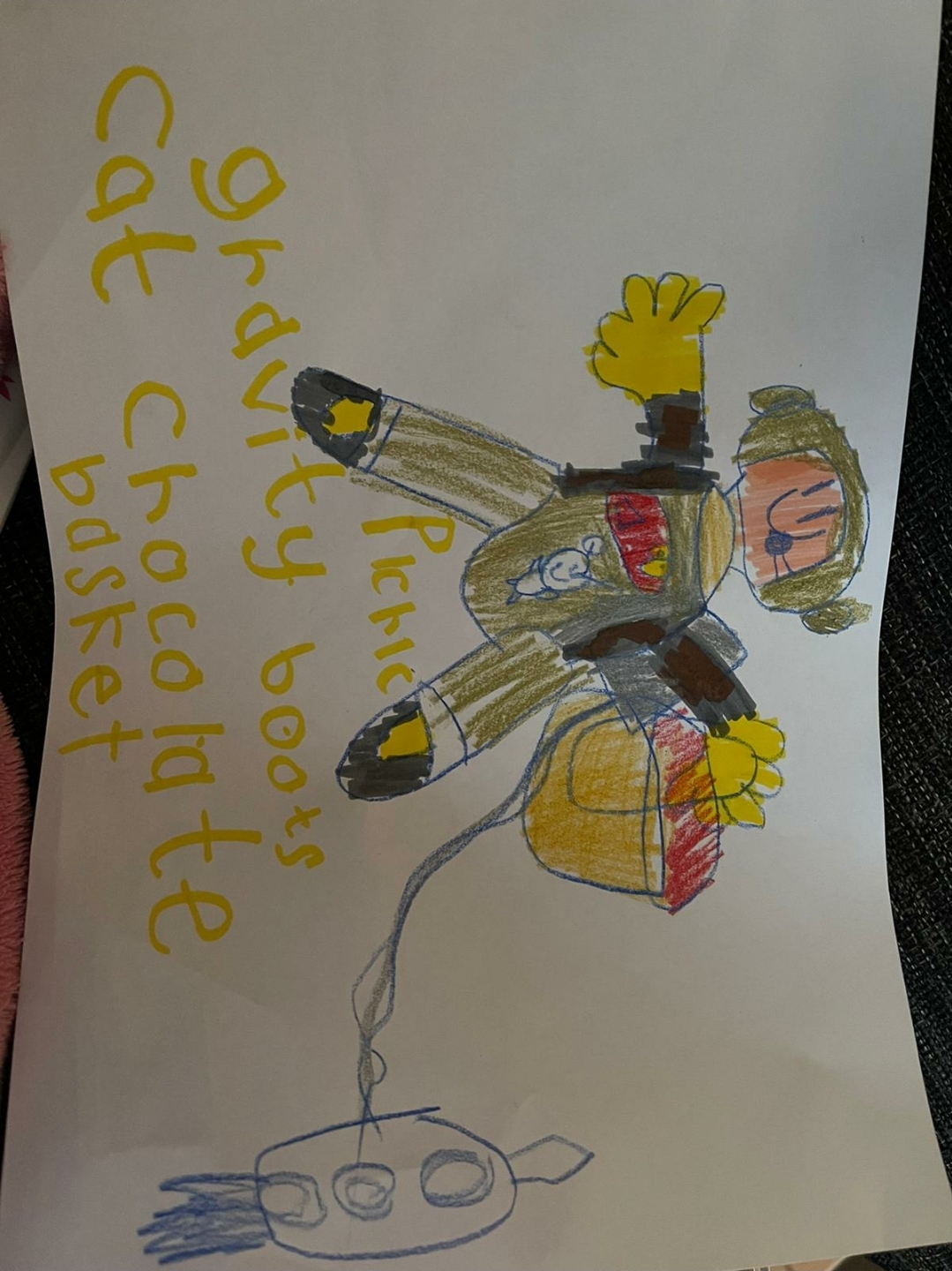 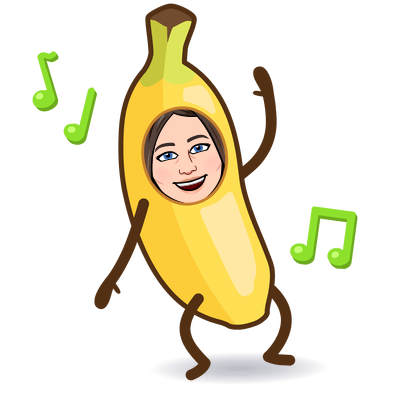 Euan
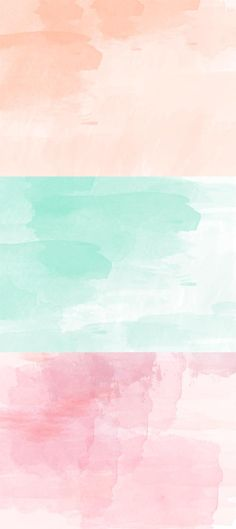 Harley
Ibhaan
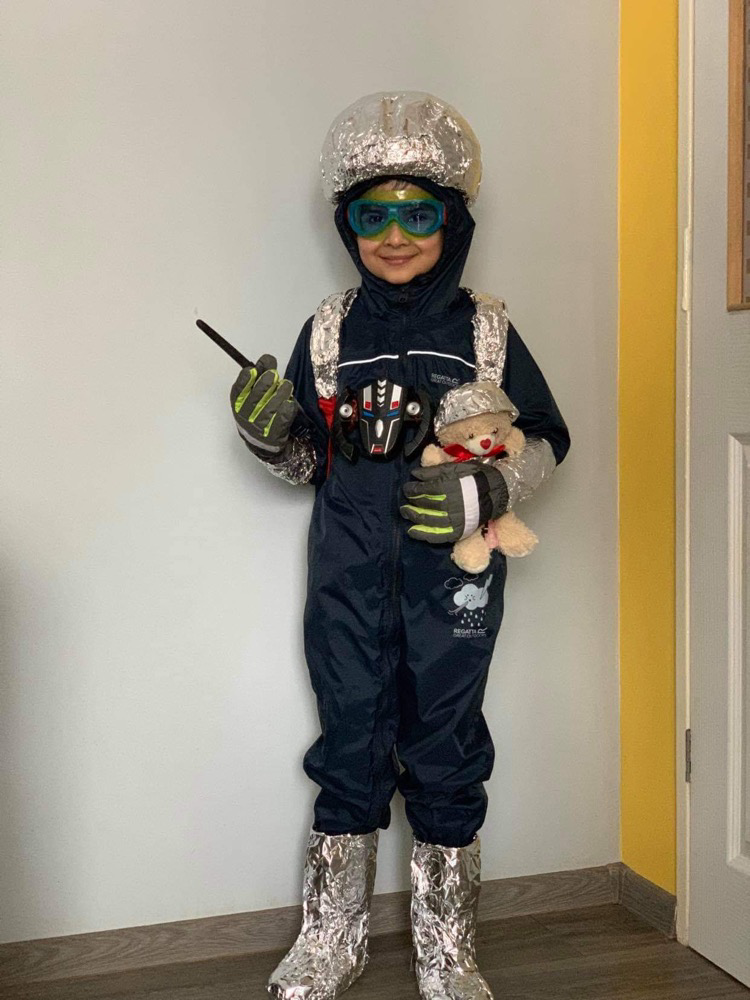 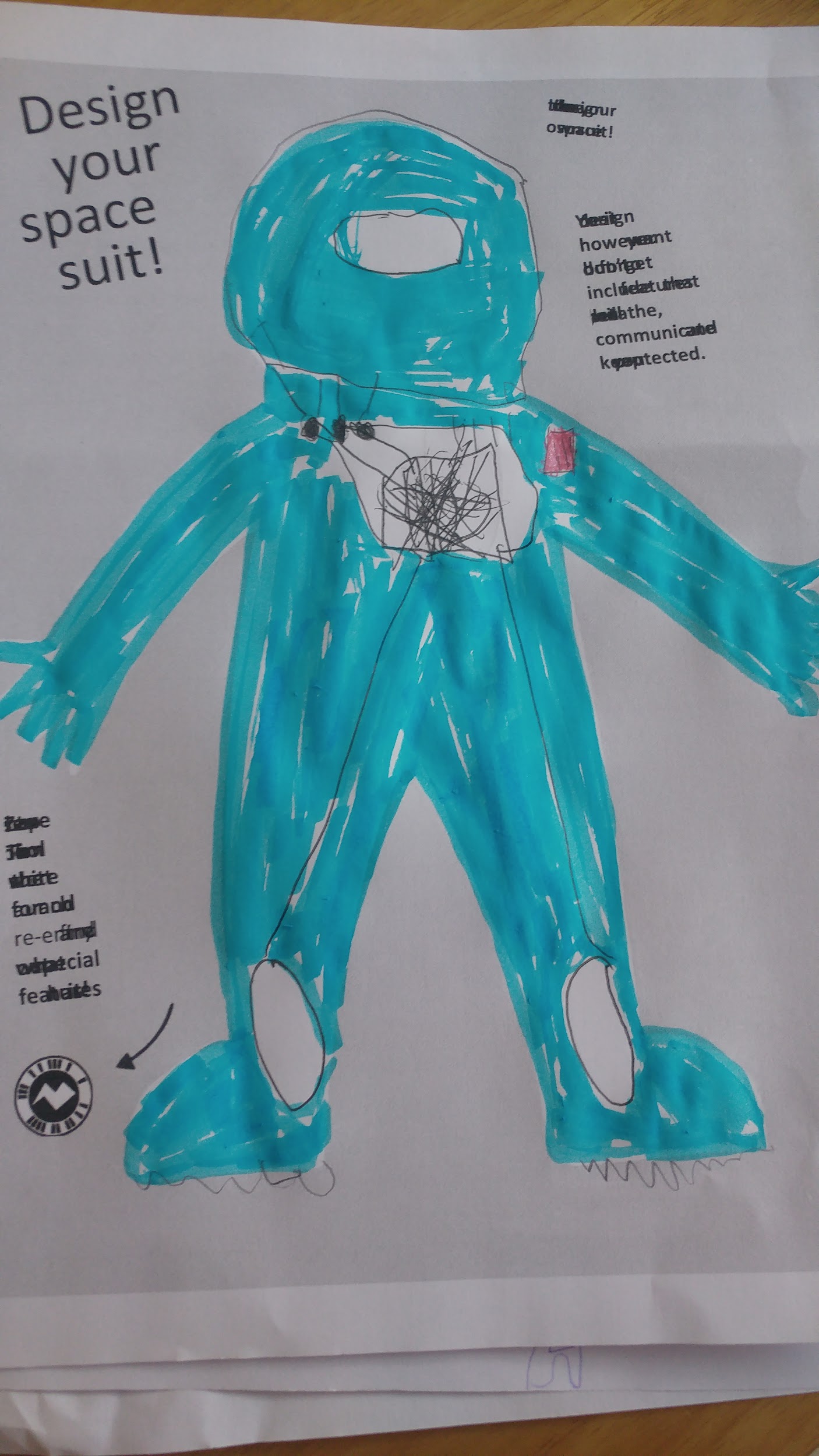 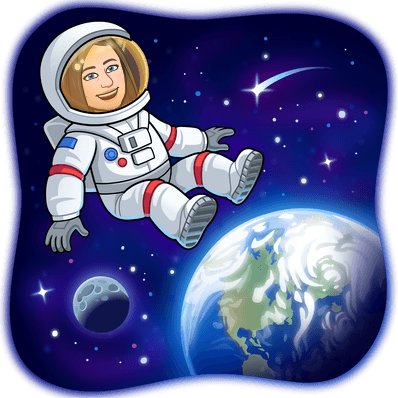 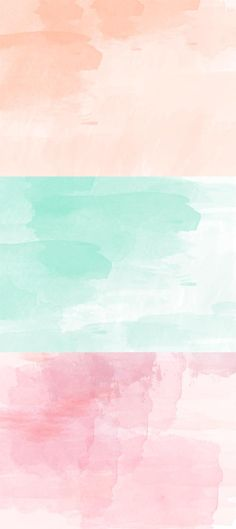 Dylan
Mrs Ross
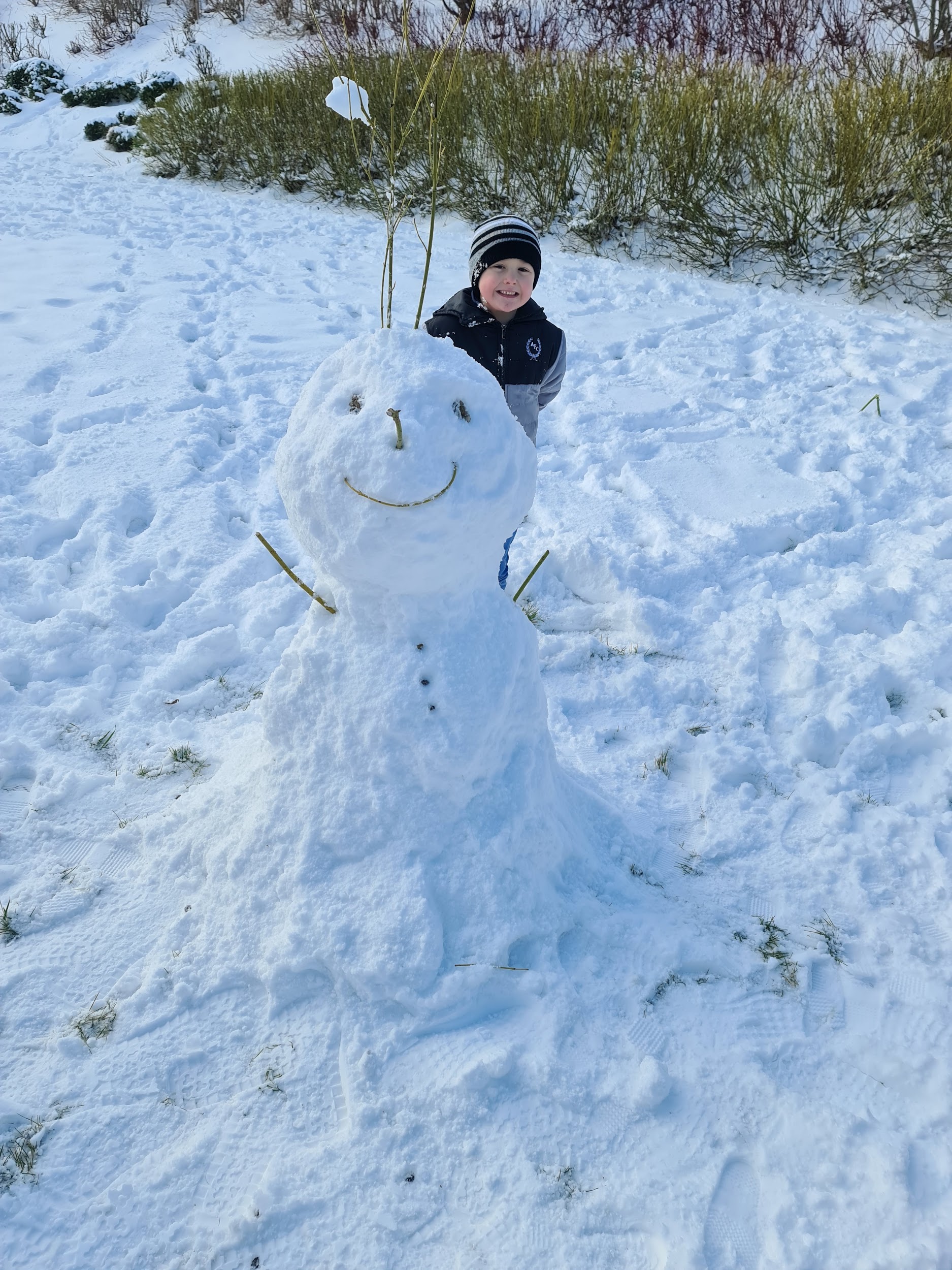 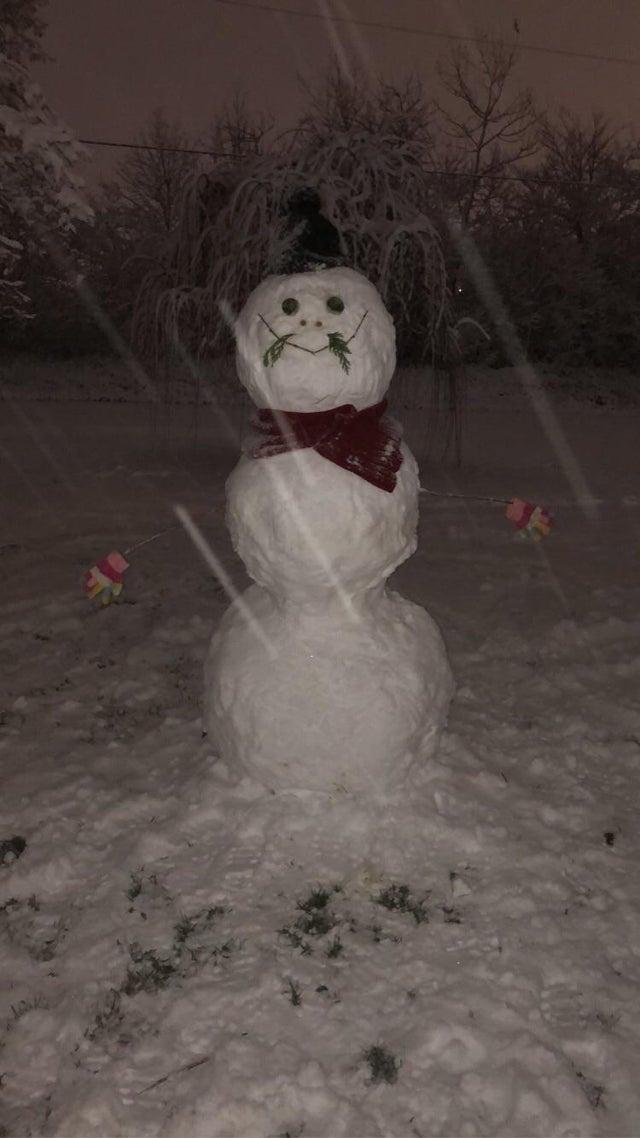 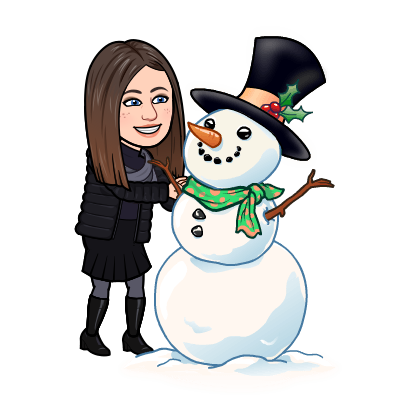 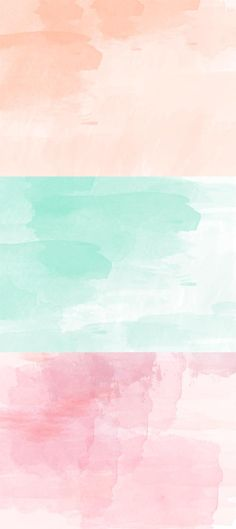 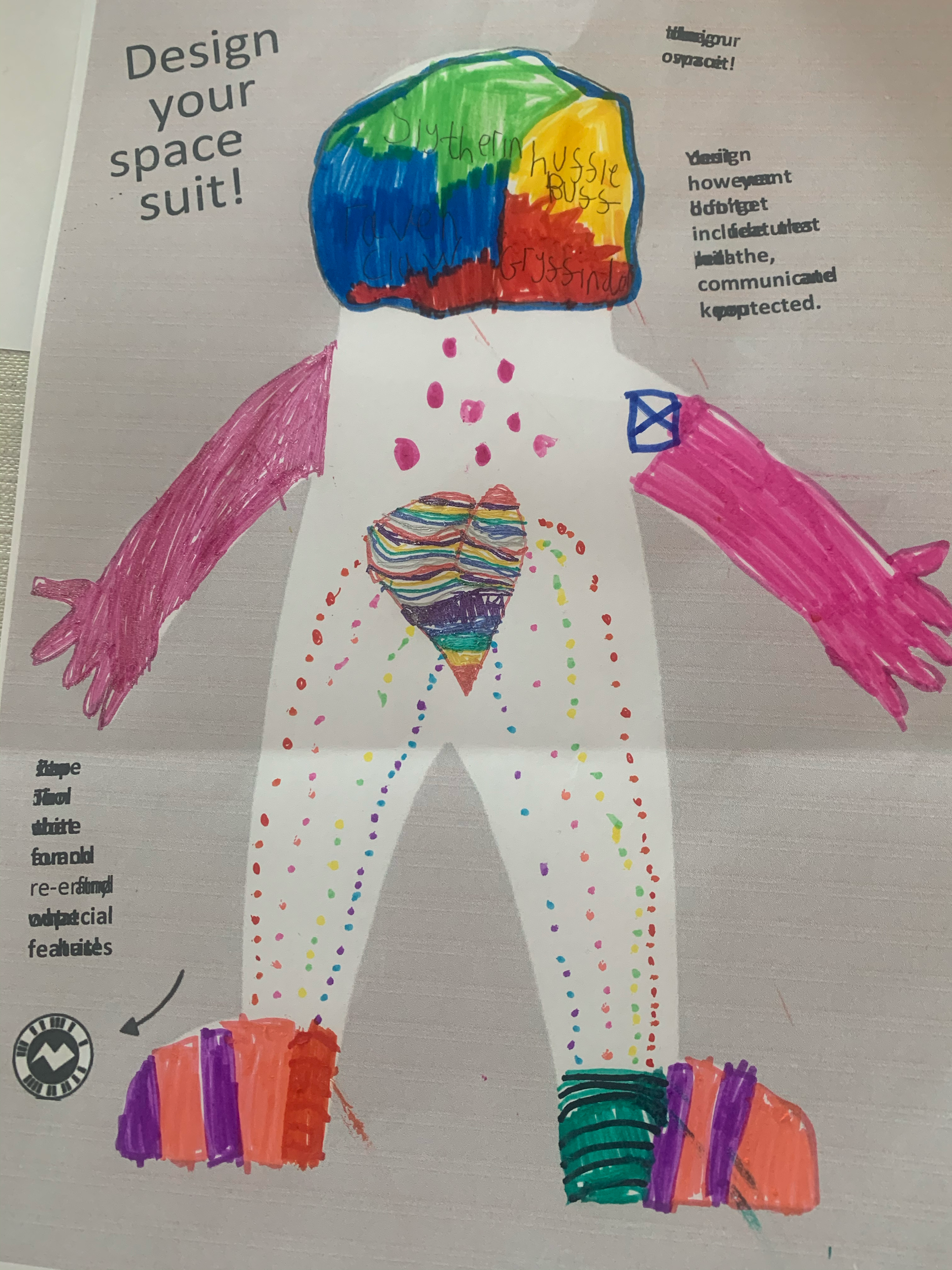 Prasiddhi
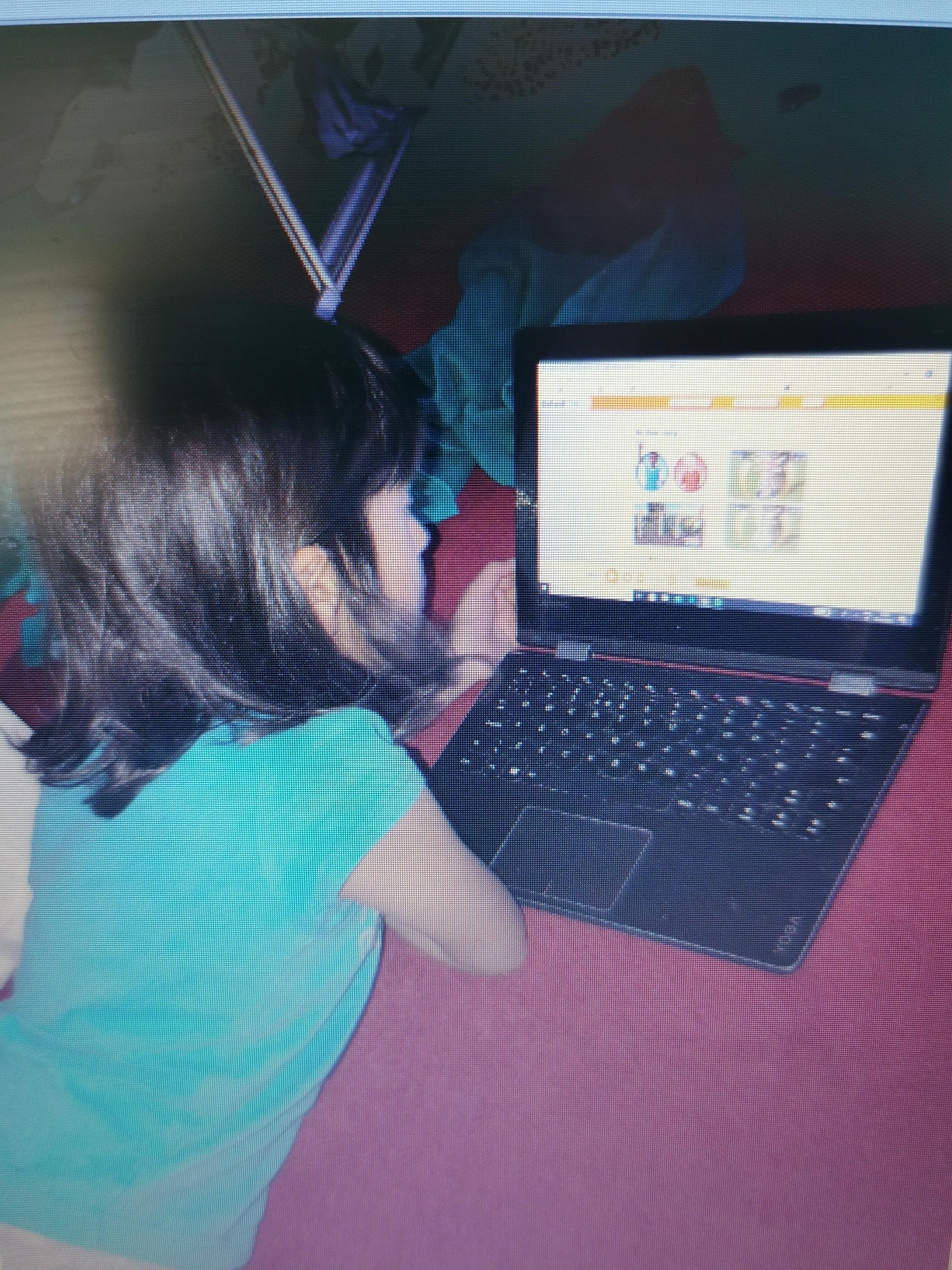 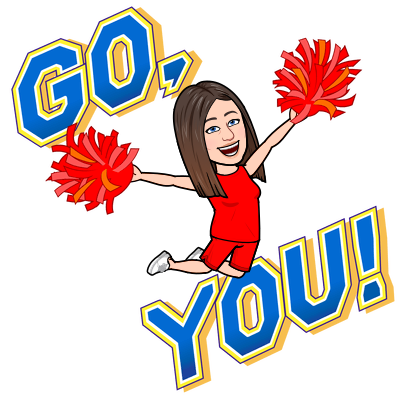 Isla
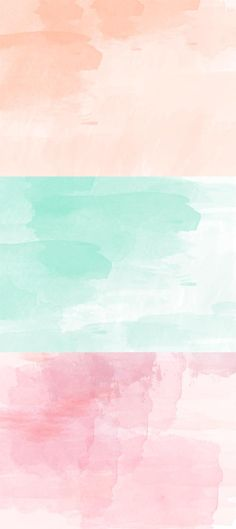 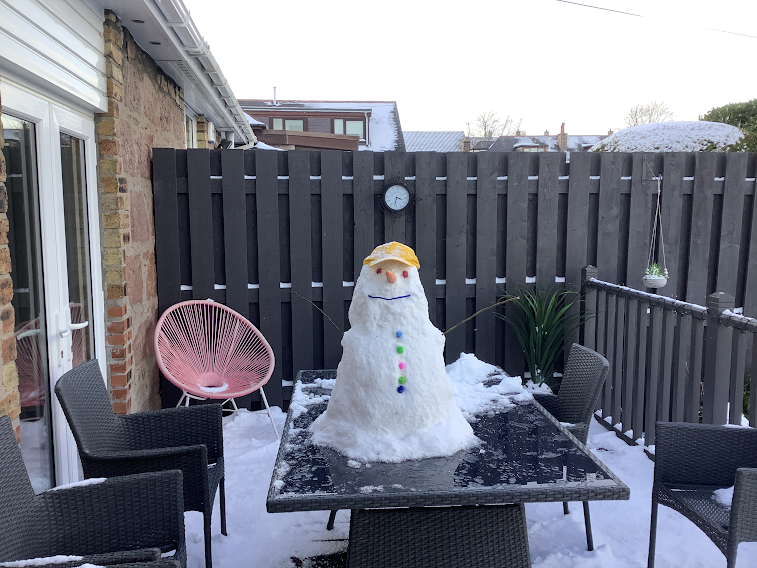 Shanthosh
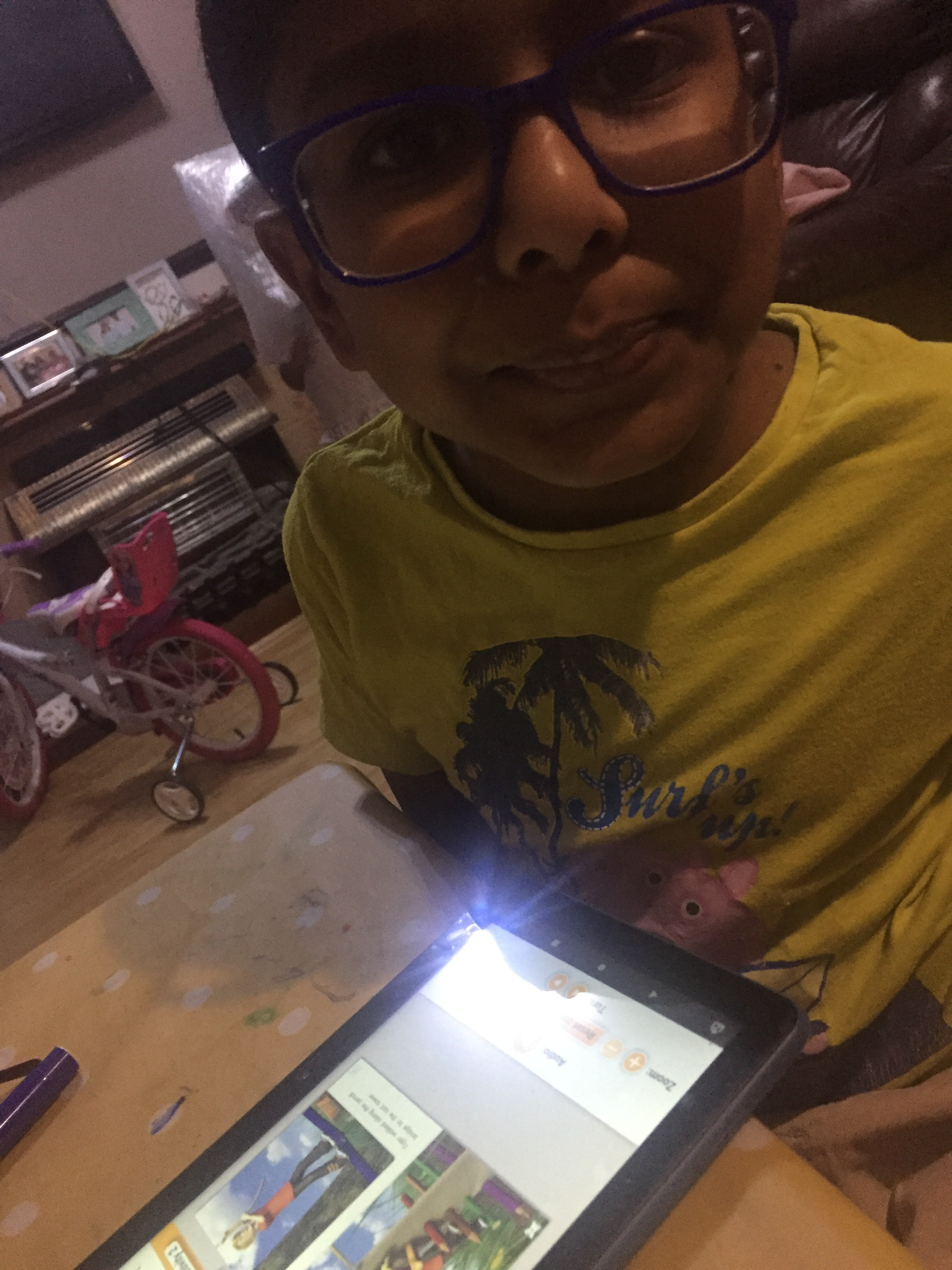 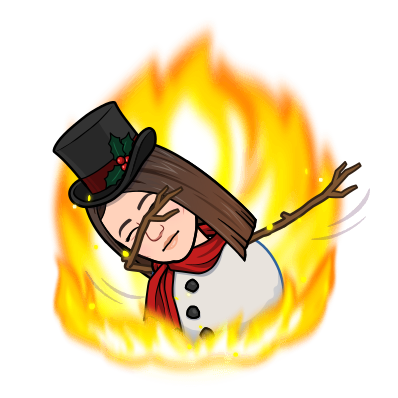 Harris F
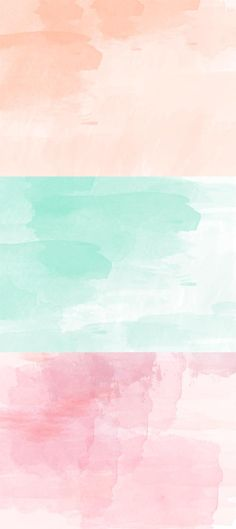 Kacey
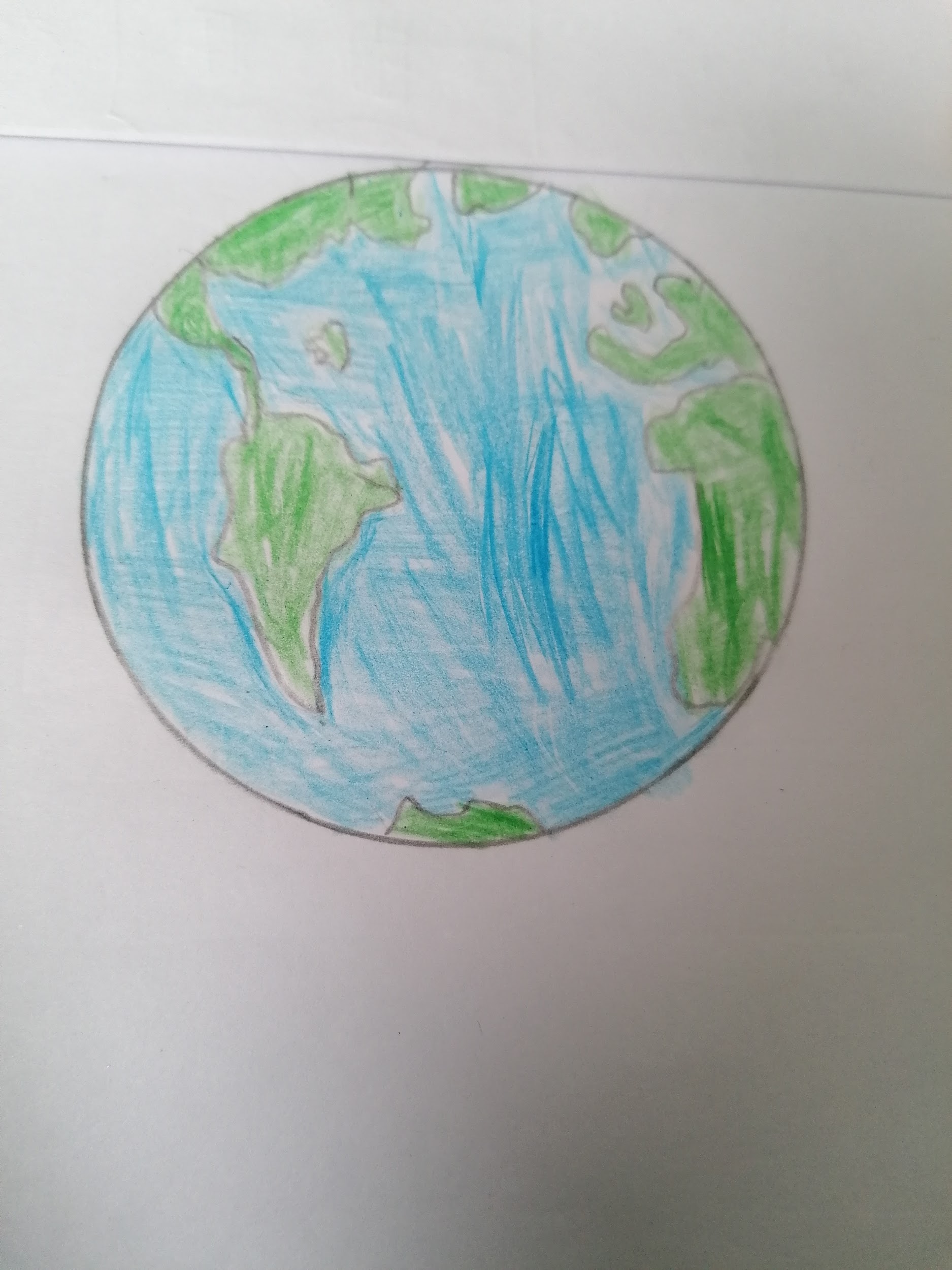 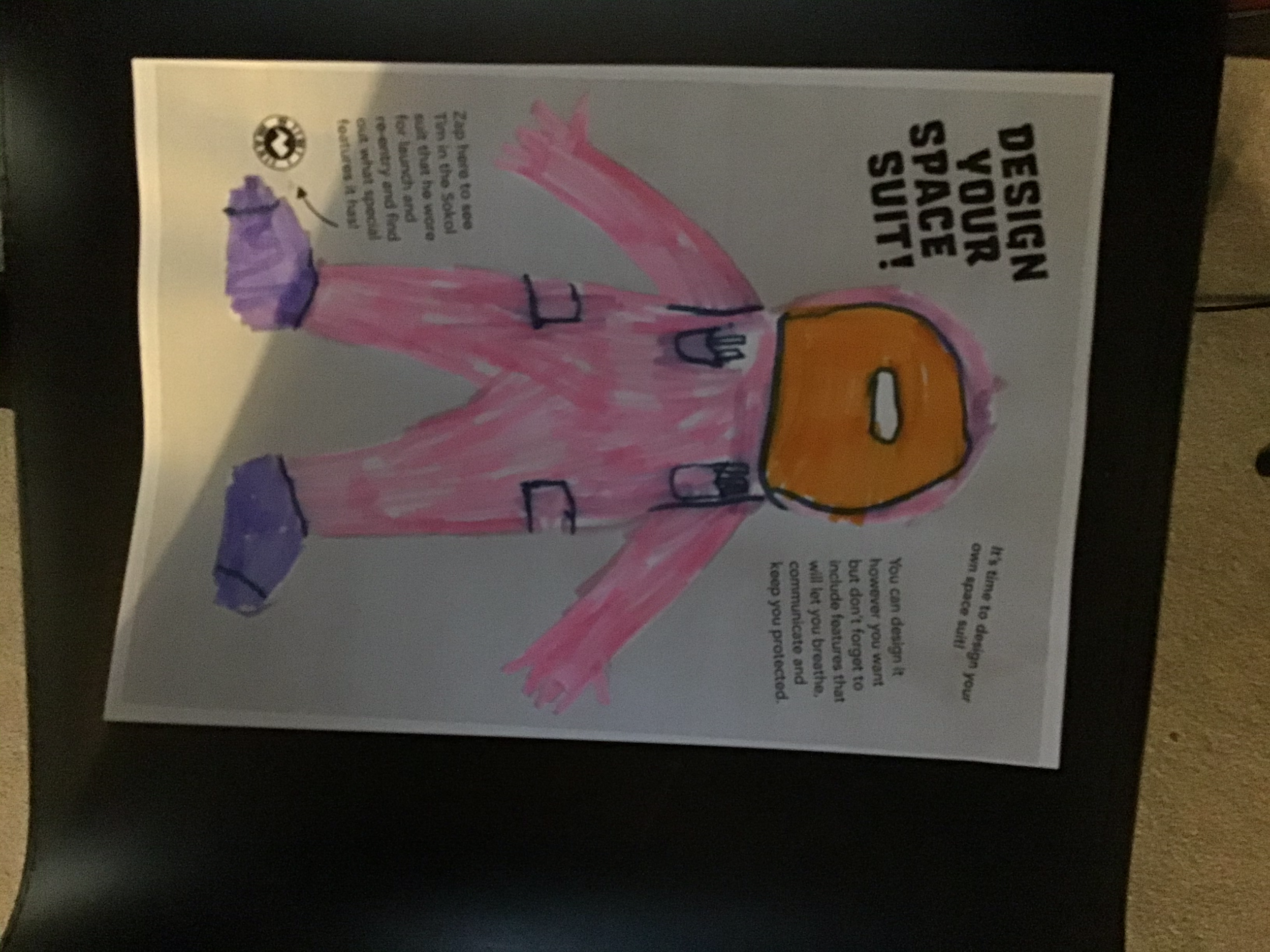 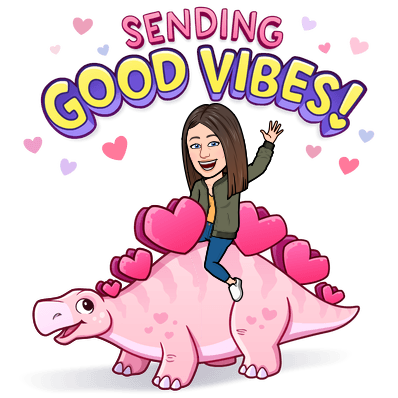 Aarav
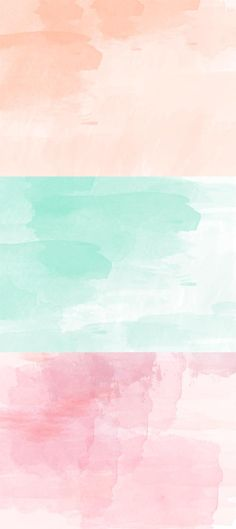 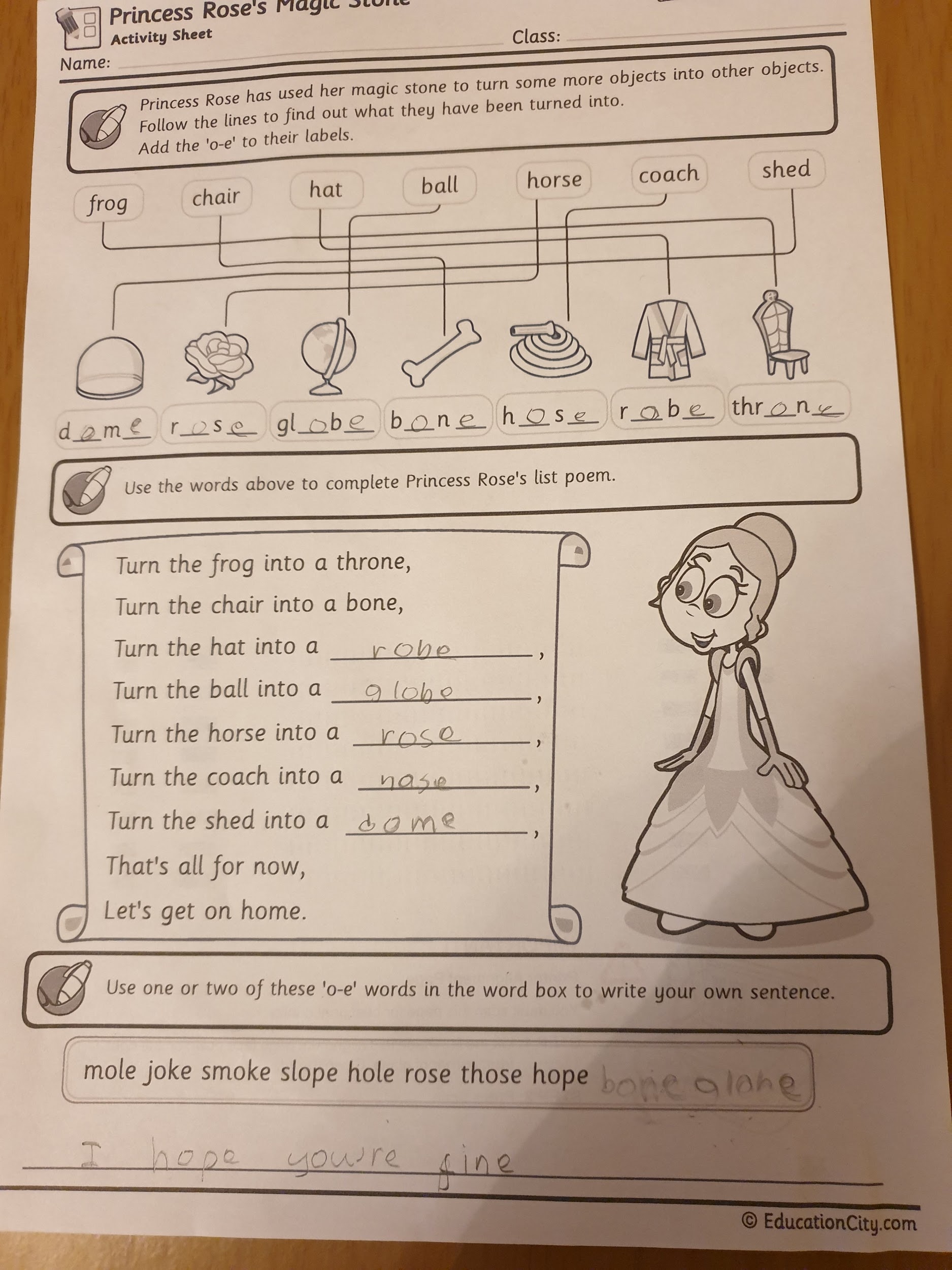 Harris SB
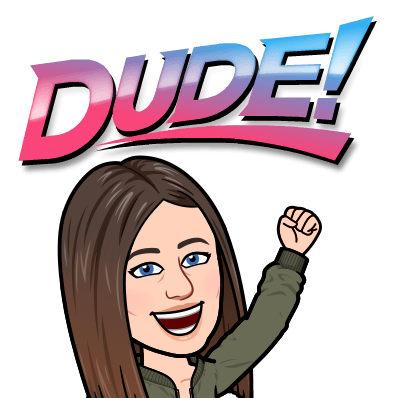 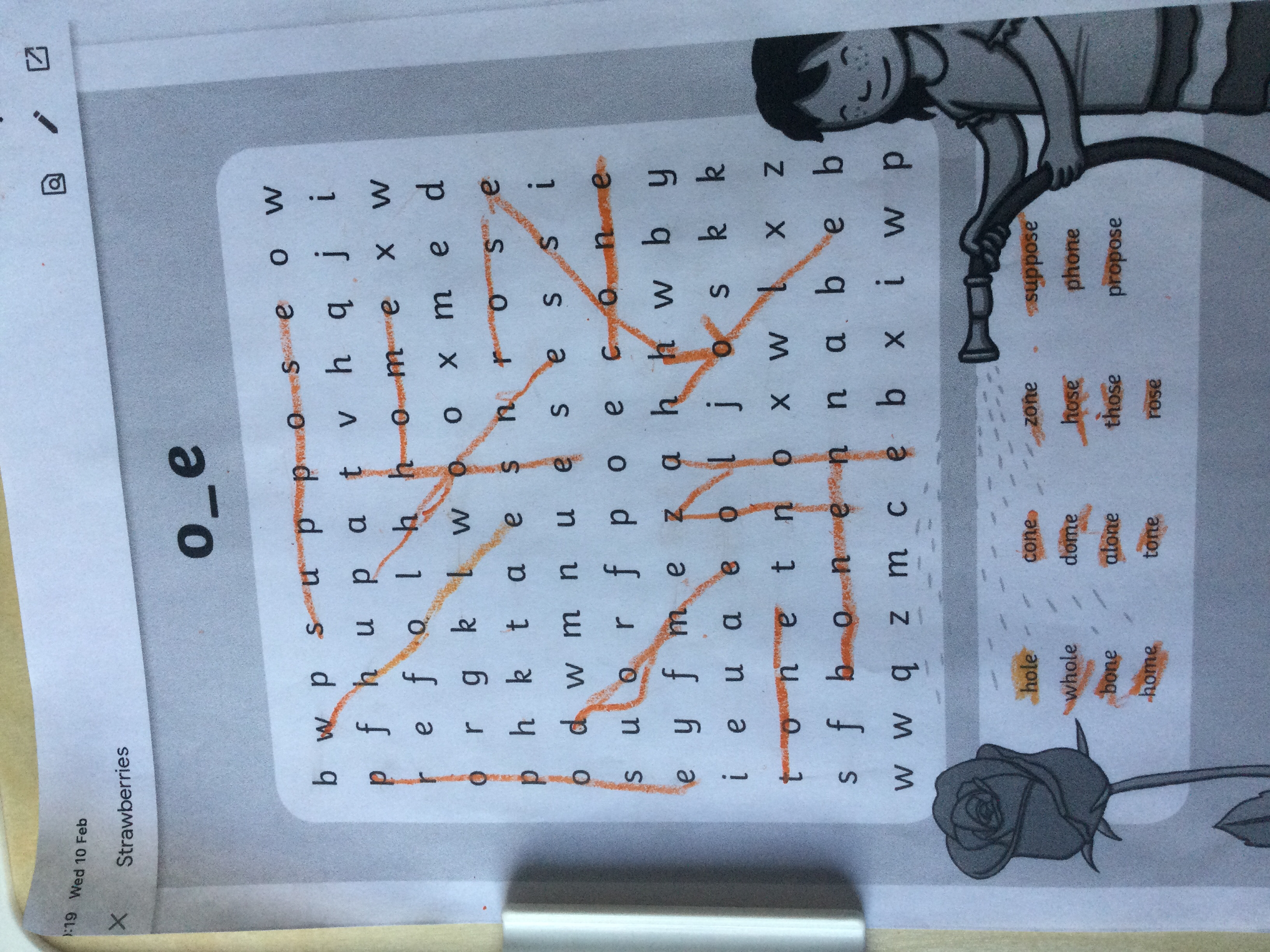 Prasidda
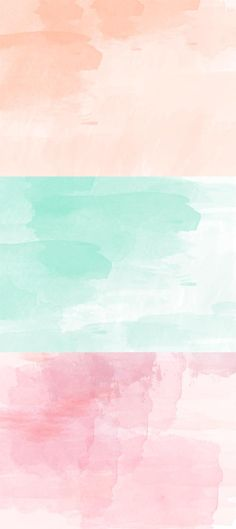 CONGRATULATIONS TO EVERYONE !!!!
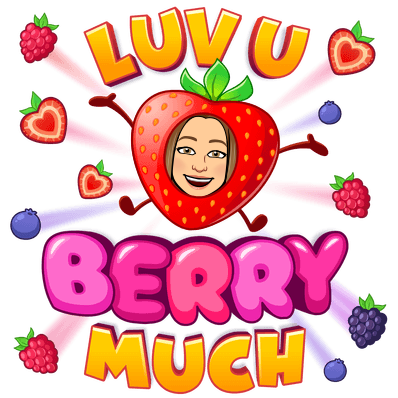